Amelle ALLOIR
CONTATO
OBJETIVO
Lorem ipsum dolor sit amet, consectetur adipiscing elit. Morbi tristique sapien nec nulla rutrum imperdiet. Nullam faucibus augue id velit luctus maximus. Interdum et malesuada fames ac ante ipsum primis in faucibus. Etiam bibendum, ante nec luctus posuere.
Telefone: 000 111 333
Celular: 000 222 444
Endereço: 12 Street Name, Lisboa
Email: name@mail.com
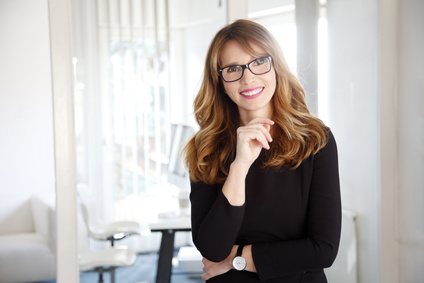 FORMAÇÃO
Universidade – Grau 
Lorem ipsum dolor sit amet, consectetur adipiscing elit.
2014
Universidade – Grau 
Lorem ipsum dolor sit amet, consectetur adipiscing elit.
2014
QUALIFICAÇÕES
EXPERIÊNCIA PROFISSIONAL
2010 - 2014
Empresa 
Cargo exercido 
Lorem ipsum dolor sit amet, consectetur adipiscing elit. Morbi tristique sapien nec nulla rutrum imperdiet. Nullam faucibus augue id velit luctus maximus.
Profissionais
LOGO
Microsoft Office
InDesign
PHP MySQL
Google Ads
2010 - 2014
Empresa 
Cargo exercido 
Lorem ipsum dolor sit amet, consectetur adipiscing elit. Morbi tristique sapien nec nulla rutrum imperdiet. Nullam faucibus augue id velit luctus maximus.
LOGO
Idiomas
Inglês
Francês
2010 - 2014
Empresa 
Cargo exercido 
Lorem ipsum dolor sit amet, consectetur adipiscing elit. Morbi tristique sapien nec nulla rutrum imperdiet. Nullam faucibus augue id velit luctus maximus.
Italiano
LOGO
Personalidade
Criativo
Sério
2010 - 2014
Empresa 
Cargo exercido 
Lorem ipsum dolor sit amet, consectetur adipiscing elit. Morbi tristique sapien nec nulla rutrum imperdiet. Nullam faucibus augue id velit luctus maximus.
Inovador
LOGO
Organizado